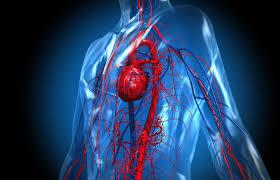 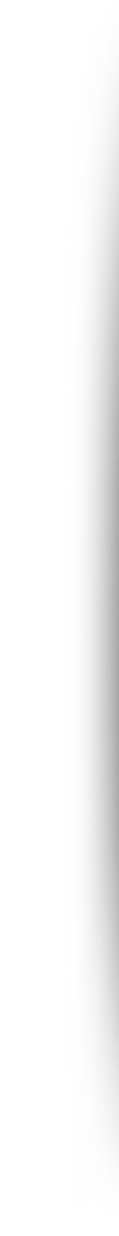 Parable of the 
Heart of Man
Matthew 15:1-20
Introduction
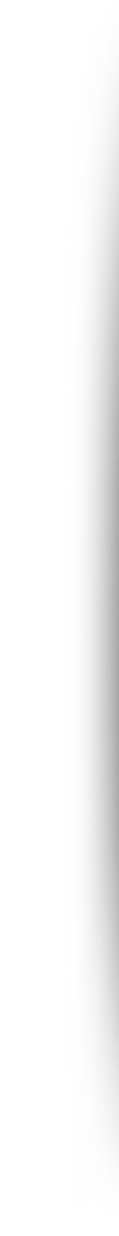 Matt. 
15:15
Conceal & Reveal
Parable
Matt.
Audience 
Jews
Convince them Jesus is Christ!
15:1-20
Matt.
Hear & Understand
Multitude
15:10
Matt
Opposition:Pharisees, Scribes
“but their heart is far from me”
15:1-9
Matthew 15:1-2
Then Pharisees and scribes came 
to Jesus from Jerusalem and said, 
2 “Why do your disciples break the 
tradition of the elders? For they do 
not wash their hands when they eat.”
Meaning of Corban - “A gift”
Corban; type of “gift” using a vow, to help protect  their own possesions
One would use this vow to prohibit others from     profiting from his possessions. 
Once the vow was made, even to parents, it had   to be kept even if it meant breaking the command which told them to honor their parents, 
Meeting whatever obligations that would entail.
Meaning of Corban “A gift”
“Some rabbis expressly taught that such a vow 
superseded the necessity of keeping the 
commandment to honor father and mother. Jesus’ 
point was that these were not two commandments of God which came into conflict. The commandment to honor father and mother came from God, and the 
tradition surrounding the practice of Corban came 
from the rabbis. The Pharisees quite literally obeyed the traditions of the elders instead of the command 
of God.”
Matthew 15:11-14
it is not what goes into the mouth that defiles a 
person, but what comes out of the mouth; this defiles a person.” 12 Then the disciples came and said to him, “Do you know that the Pharisees were offended when they heard this saying?” 13 He 
answered, “Every plant that my heavenly Father has not planted will be rooted up. 14 Let them 
alone; they are blind guides. And if the blind lead the blind, both will fall into a pit.”
Matthew 15:13-18
15 But Peter said to him, “Explain the parable to us.” 
16 And he said, “Are you also still without understanding? 17 Do you not see that whatever goes into the mouth 
passes into the stomach and is expelled?18 But what 
comes out of the mouth proceeds from the heart, 
and this defiles a person. 19 For out of the heart come 
evil thoughts, murder, adultery, sexual immorality, theft, false witness, slander. 20 These are what defile a 
person. But to eat with unwashed hands does not defile anyone.”
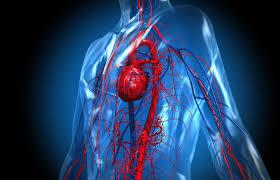 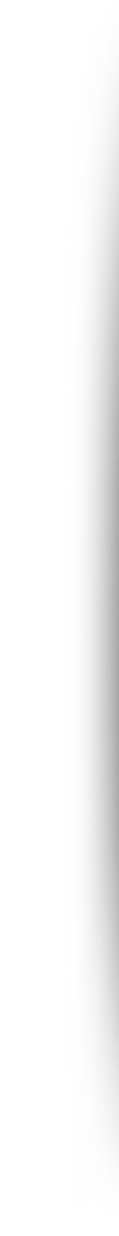 Parable of the 
Heart of Man
Matthew 15:1-20